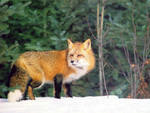 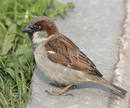 в_робей
о
л_сица
и
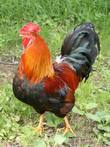 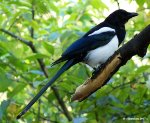 с_рока
о
п_тух
е
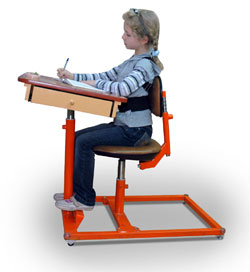 тексты
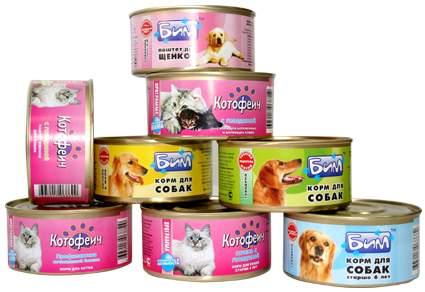 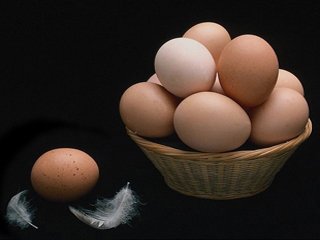 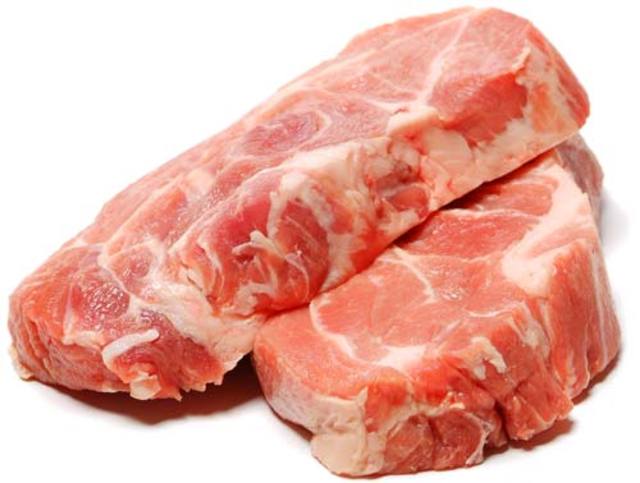 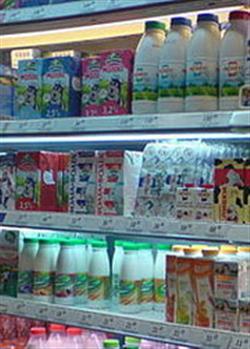 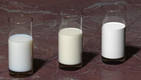 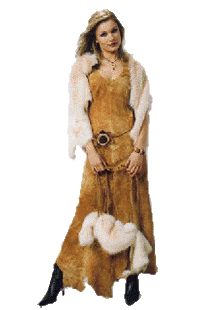 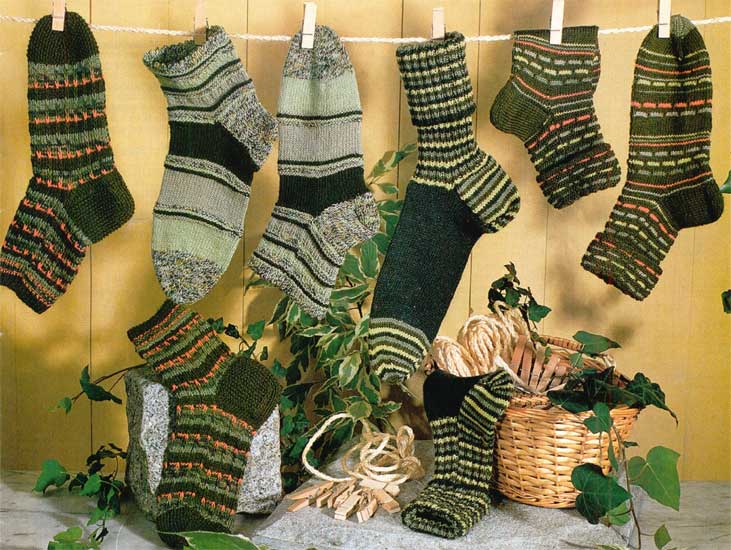 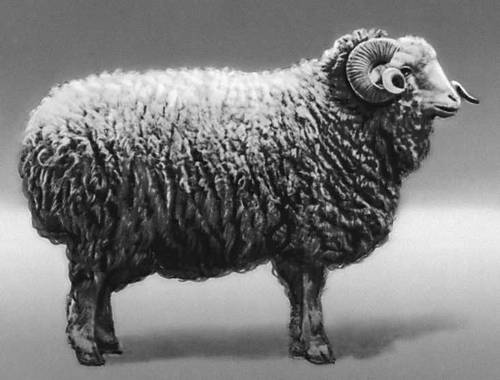 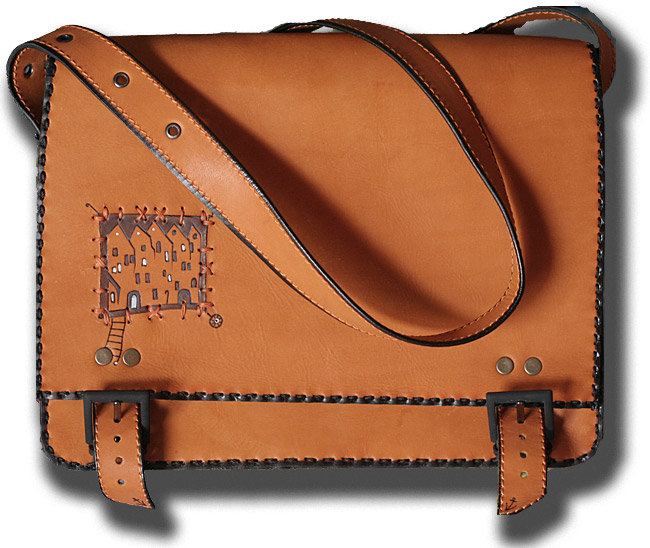 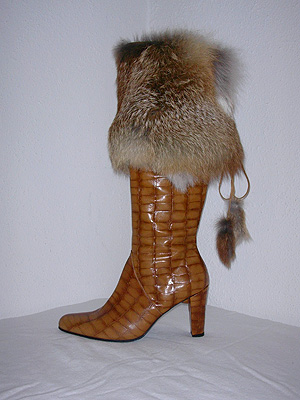 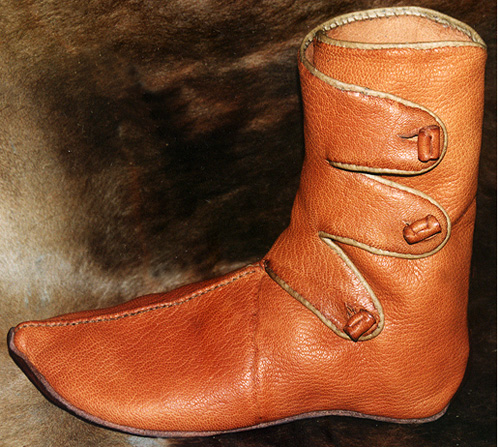 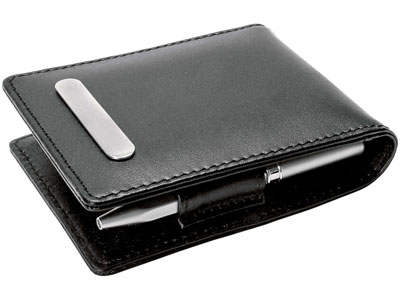 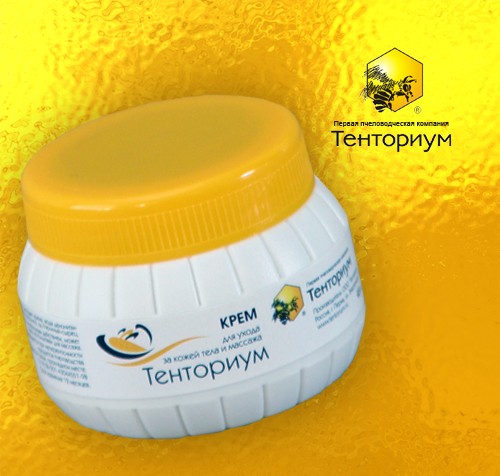 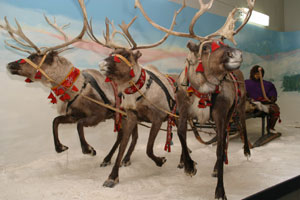 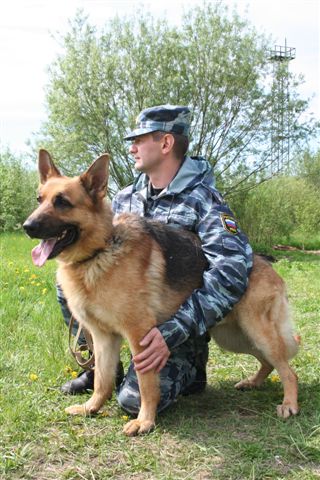 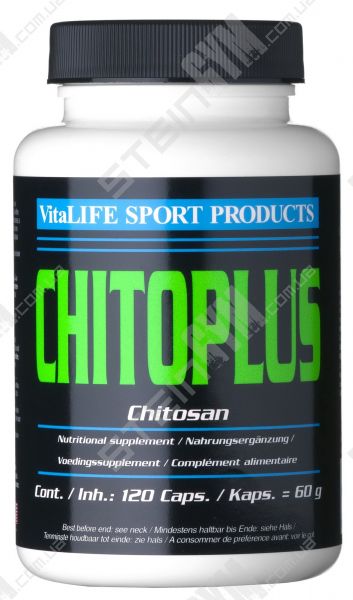 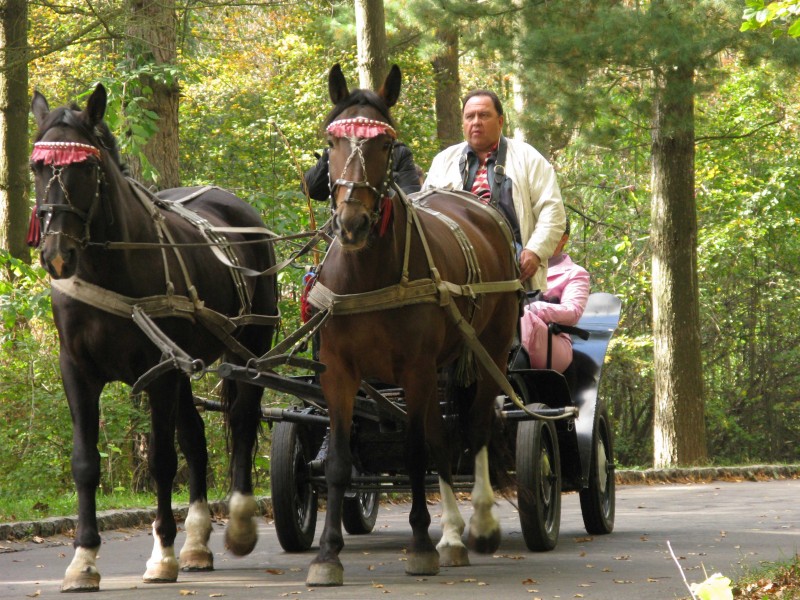 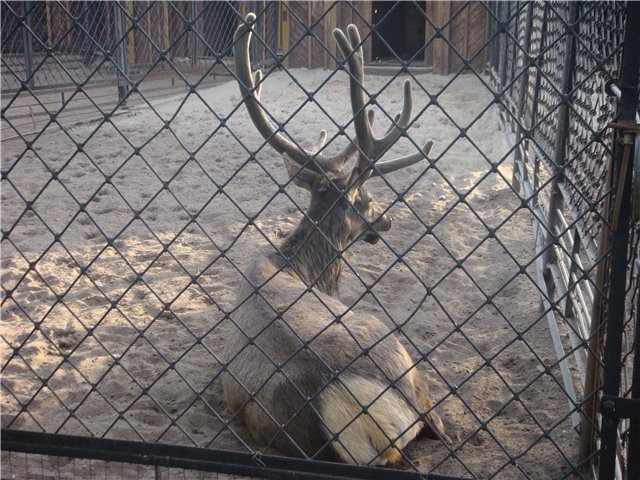 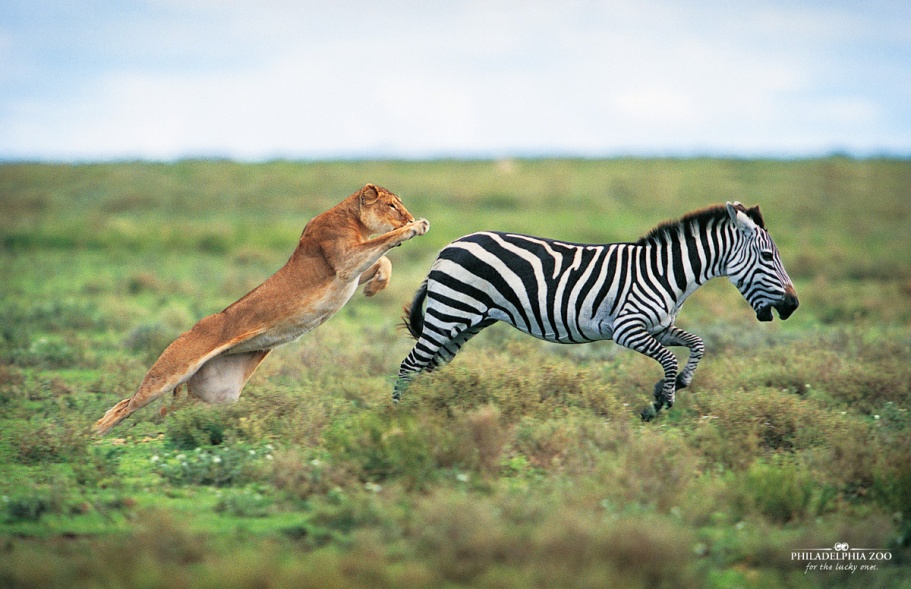 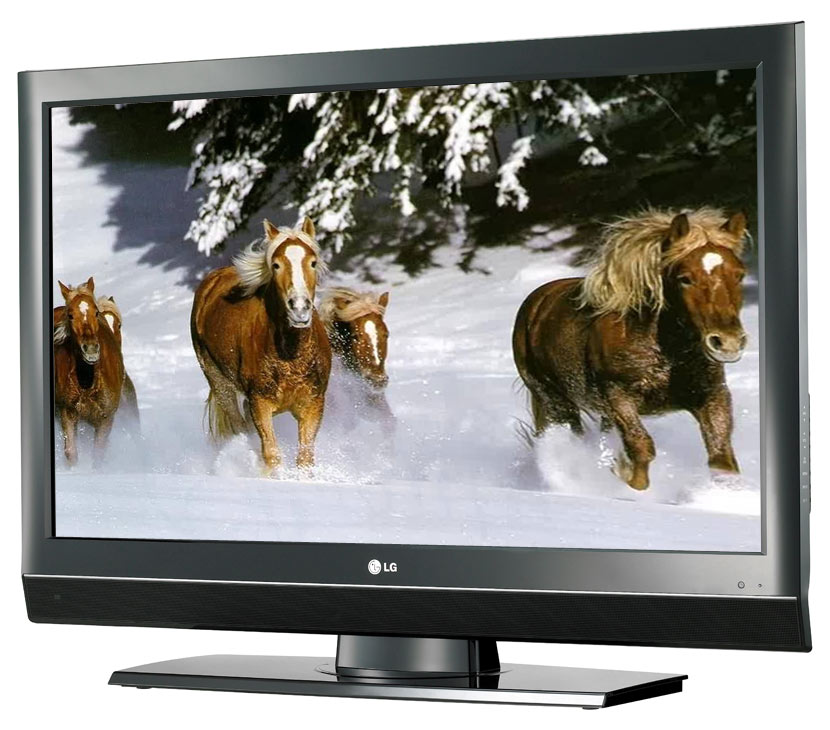 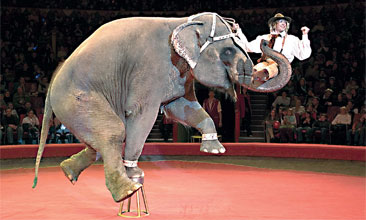 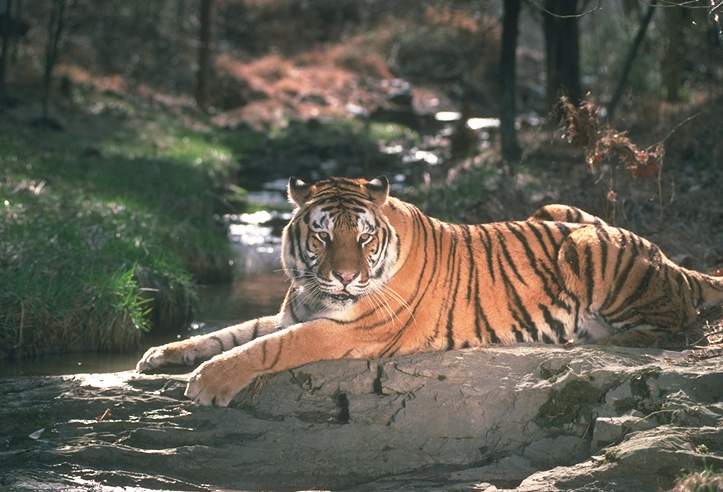 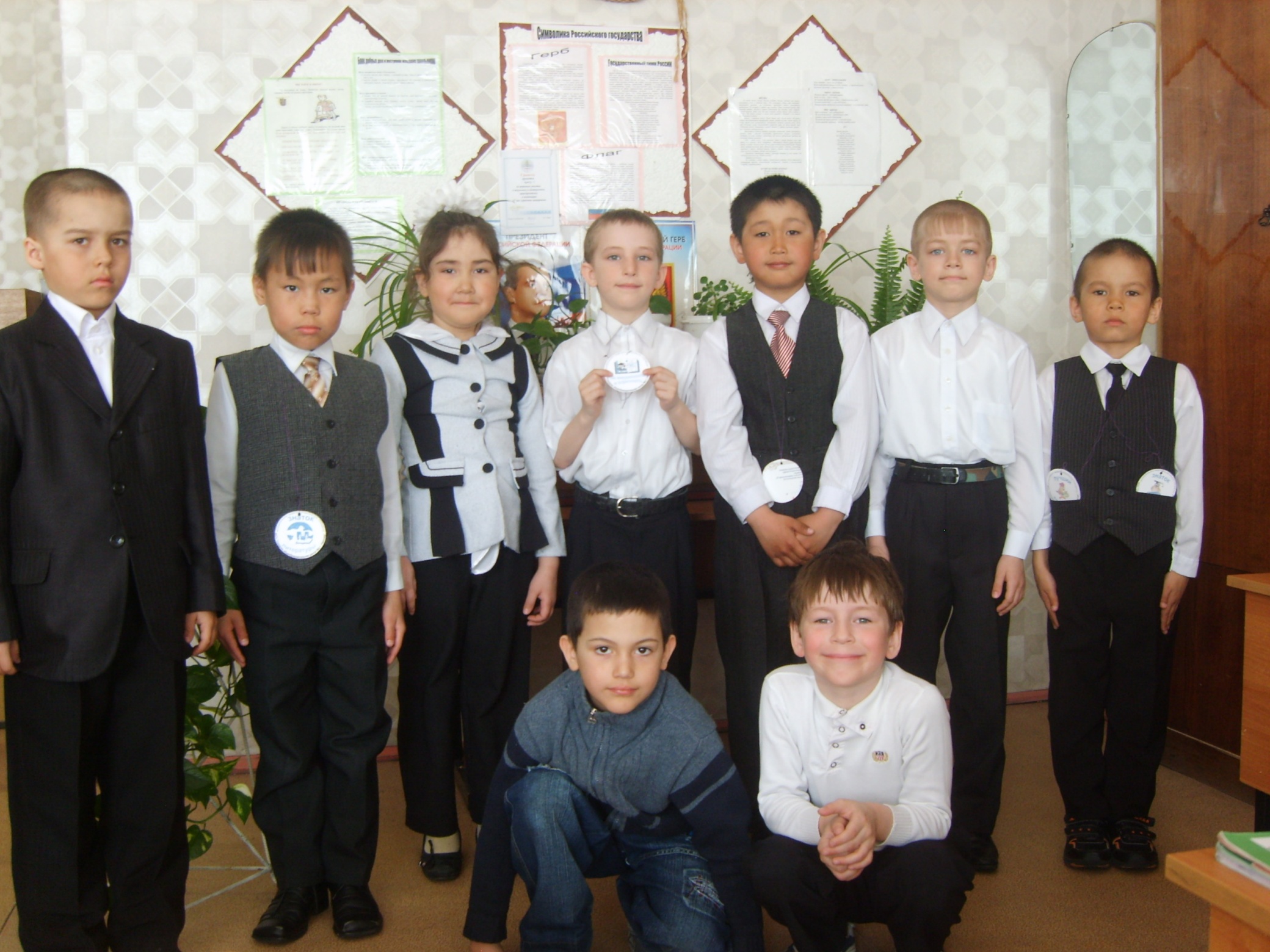 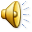 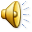